Степень с целым показателем.8 класс
1.04.13
Повторение
Решить неравенство
а) 5х≤ -18;      б)-0,5≤0,1;  в) 4х-7≥ 9
2. Докажите неравенство:
а) 7х²- 6х ≤ 2(3,5х²+0,7-3х)
3) Оцените х+у
3≤х≤7;  -7≤у≤7
Раскройте скобки:
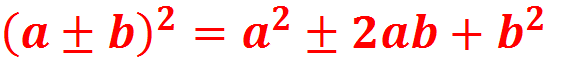 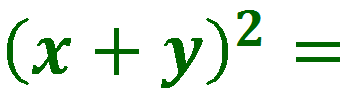 Молодцы!
Продолжим.
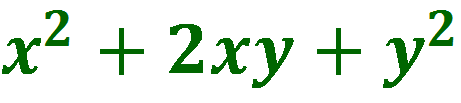 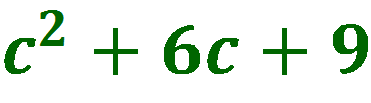 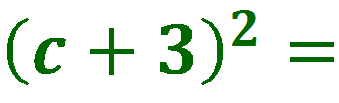 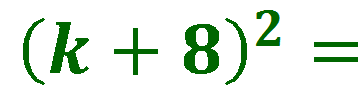 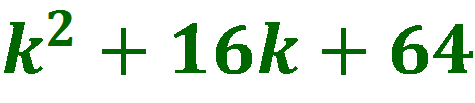 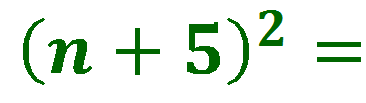 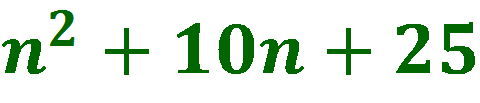 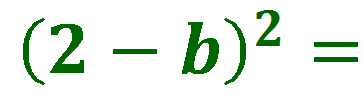 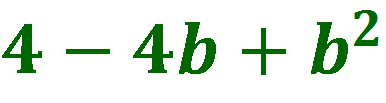 Раскройте скобки:
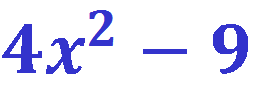 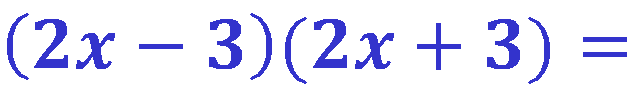 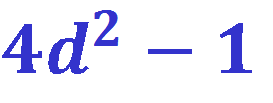 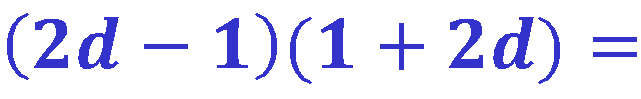 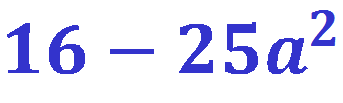 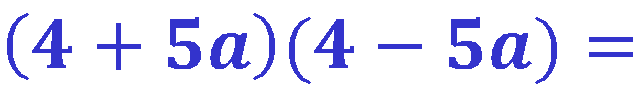 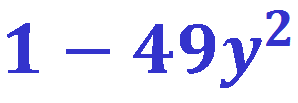 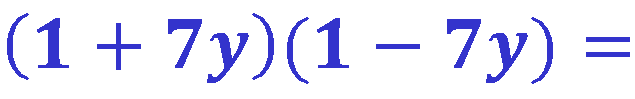 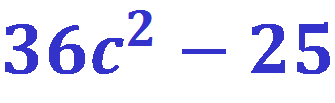 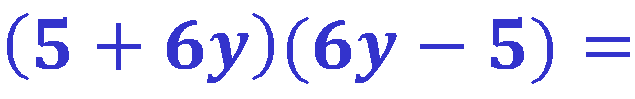 Определение степени с натуральным показателем
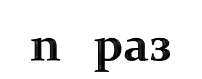 Свойства  степени
Степень с целым показателем
не
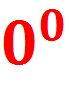 не  существует
Работа по учебнику
№964-968,972-979
Задание на самоподготовку
П.37, №969, 970,978,980